Figure 1.  Diagram of different model stages. (A) Monocular subplate circuit. Spontaneous activity in retinal OFF cells ...
Cereb Cortex, Volume 13, Issue 8, August 2003, Pages 852–863, https://doi.org/10.1093/cercor/13.8.852
The content of this slide may be subject to copyright: please see the slide notes for details.
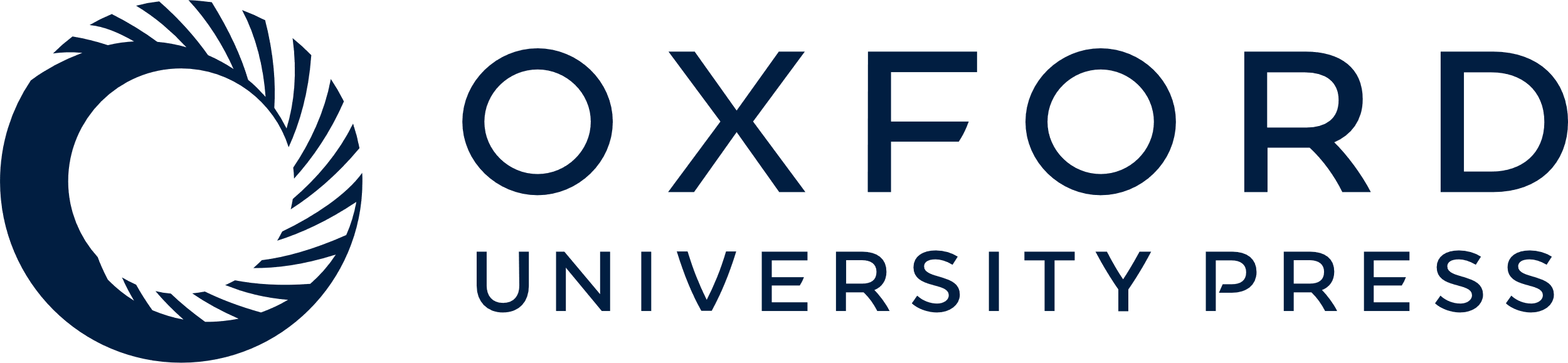 [Speaker Notes: Figure 1.  Diagram of different model stages. (A) Monocular subplate circuit. Spontaneous activity in retinal OFF cells drives the LGN, which inputs to the subplate. Feedforward weights from the subplate and feedback weights to the LGN develop into a map of oriented receptive fields. (B) Binocular subplate circuit. Here input from a second eye is introduced and a map of ocular dominance develops in the subplate, superimposed on the existing orientation map. (C) Binocular layer 4 circuit. Here the orientation and ocular dominance maps that exist in the subplate are taught to layer 4. In a subsequent simulation, ON retinal ganglion cells are introduced and patterned retinal inputs provide correlations that help to segregate ON and OFF subfields in layer 4. (D) Layer 2/3 circuit. Here clusters of horizontal connections develop in layer 2/3 guided by the correlations provided by the subplate. (E) Circuit of the fully developed model. Here layer 6 is introduced, which develops connections to and from the LGN. Then interlaminar connections are developed from layer 6 to layer 4 and from layer 4 to layer 2/3. Finally the inputs to and from the subplate are removed and the model is shown to be stable. In all figures, black circles denote OFF receptive fields, white circles denote ON receptive fields, ovals denote orientationally tuned cells, lines ending in open circles denote plastic connections. Lines without circles denote feedforward non-additive connections.


Unless provided in the caption above, the following copyright applies to the content of this slide: © Oxford University Press]